Análisis de la función para la integral de Fourier
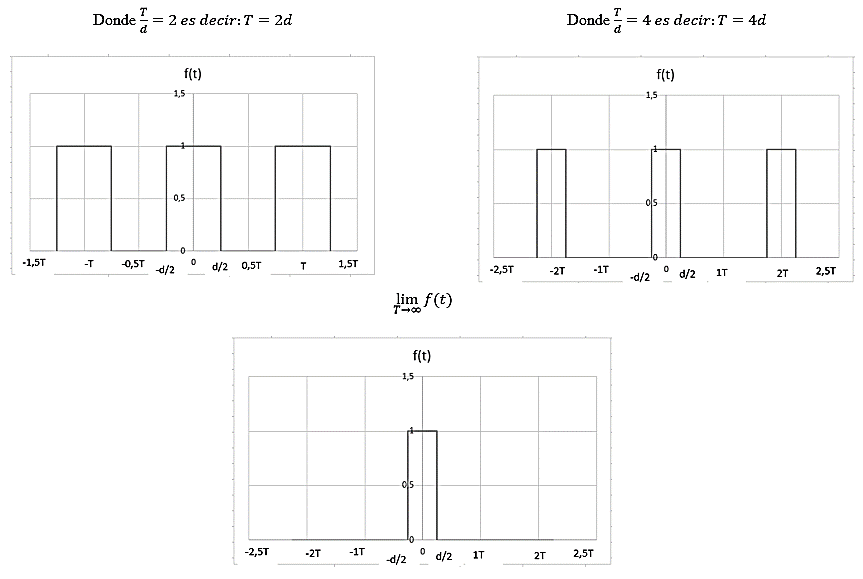 Esta gráfica muestra los intervalos iniciales en los que se definen periodos específicos para una señal inicial periódica. Posteriormente se evidencia cómo pierde la periodicidad llevando su límite al infinito.